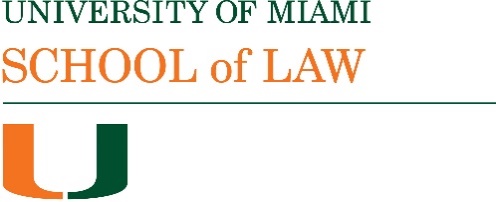 Bradley Business Associations 2020
Corporations: Loyalty: Dominant Shareholders ; Ratification
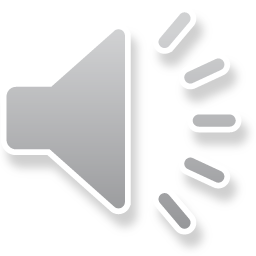 Shareholders as fiduciaries
Generally shareholders do not owe fiduciary duties to the corporation in which they own shares.  When they vote as shareholders they can vote in their own personal interests without needing to consider the interests of the corporation or other shareholders.
Shareholders who are also officers and/or directors owe fiduciary duties in their capacity as officers or directors.
Controlling shareholders are subject to fiduciary duties to the corporation and minority shareholders.
Control is a fuzzy concept. Ownership of more than 50% of the shares would constitute control, but ownership of smaller percentages can also be treated as a controlling stockholding.
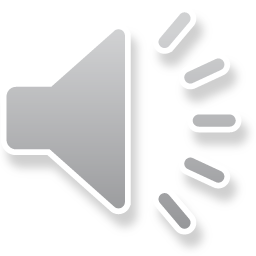 Sinclair Oil v Levien (Delaware 1971)
Minority shareholders in Sinven sued Sinclair Oil for damages for harms caused to Sinven as a result of payment of dividends, denial of development opportunities and a breach of contract.
A parent corporation that dominates  a subsidiary owes a fiduciary duty to the subsidiary.  Here Sinclair Oil owned about 97% of the stock in Sinven.
Where there is domination and the parent is on both sides of a transaction, receiving a benefit to the exclusion of and at the expense of the subsidiary (self-dealing) the court will apply the test of intrinsic fairness with a shifting of the burden of proof such that the parent needs to prove that the transaction is intrinsically fair ( cf entire fairness). Otherwise the business judgment standard would apply.
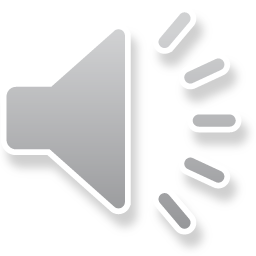 Sinclair Oil
The distributions of dividends were not self-dealing because the minority shareholders also received their proportionate share of the dividends. 
No opportunities were proved to have come to Sinven independently and taken by Sinclair. The decision which subsidiaries would be used to implement Sinclair’s expansion policy was a matter of business judgment. 
A contract between Sinven and Sinclair for the sale of crude oil did involve self dealing. Sinclair needed to prove that its decision to cause Sinven not to enforce the contract was intrinsically fair to the minority shareholders and it had failed to do so.
Note DGCL §253 which allows a 90% owner to buy out minority shareholders in a short-form merger transaction.
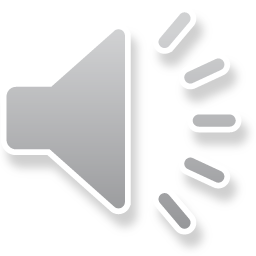 Zahn v Transamerica (3rd. Cir. 1977)
Axton-Fisher had 3 classes of shares:
Preferred stock, par value $100, cumulative dividend 6% p.a., liquidation value $105
Class A “common”: cumulative dividend $3.20 p.a, then share with class B, liquidation 2x what the class B shareholders receive; redeemable at the company’s option for $60; convertible to class B; voting rights after 4 dividend defaults
Class B: dividend $1.60 p.a. then share with class A; liquidation ½ of what the class A shareholders receive; voting rights.
Transamerica acquired control of Axton-Fisher (about 2/3 of the class A stock and 4/5 of the class B stock).
Axton-Fisher owned $20 m worth of tobacco.
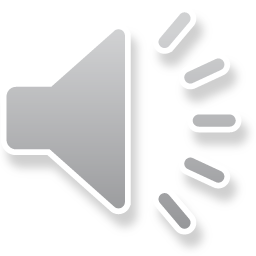 Zahn v Transamerica
The Board of Axton-Fisher called the class A stock and then liquidated the company, such that the class B shareholders benefited from the value of the tobacco. 
The 3rd Circuit says that the majority has the right to control but when it does so, has a fiduciary duty to the minority.  The court then focuses on the directors, suggesting that shareholders can vote in their own interests but that directors are not allowed to use their position to further their own interests, and that here the directors acted to benefit their true principal, Transamerica.
The court says that calling the class A stock could have been legally consummated by a disinterested board of directors but here was done to benefit the principal class B stockholder.
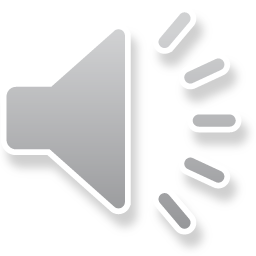 Zahn v Transamerica: questions
The Kentucky Court of Appeals had held that the redemption provision was intended as much for the benefit of the class B shareholders as for the class A stock. The 3rd Circuit says it is not clear whether the Kentucky court was told about the subsequent liquidation.
After a trial on damages the case returned to the 3rd Circuit in Speed v Transamerica and the court there said that a disinterested board would have called the class A stock if the class A stockholders would get more than $60 on liquidation. The class A stockholders were entitled to information that would have allowed them to decide whether or not to convert to class B stock.
Note that calling the class A stock is not in itself a signal that the class A stockholders should convert to class B stock. For example, if there is 105 to distribute. Without the call the class A would get 70 and the class B would get 35. If the class A is called at 60 the class B would get 45 (they are better off). If the class A converted to B  the class A and B would get 52.50.
Note that the idea of a disinterested decisionmaker is problematic here as there is no possible choice which is neutral between the different groups.
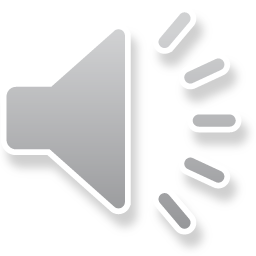 Fliegler v Lawrence (Delaware 1976)
Shareholder approval of directors conflicting interest transactions under DGCL § 144 must be the approval of disinterested shareholders for the entire atmosphere to be freshened (p. 337).
However, on the facts, the transaction met the requirement of intrinsic fairness.
We will consider  some more recent cases on controlling stockholder transactions later.
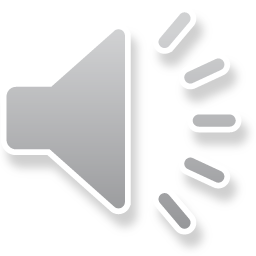